Erasmus - dissemination
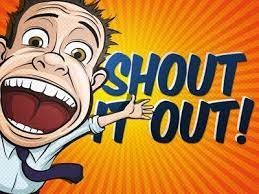 SHOUT IT OUT!
Shout it out!Les femmes parlent-elles plus que les hommes?
Complétez le texte suivant. Shout it out!
Les hommes sont fondamentalement différents des 1)_____________.
Shout it out! Les femmes parlent-elles plus que les hommes?
Pourtant, une  2) _____________ récente...
Shout it out!   Les femmes parlent-elles plus que les hommes?
... a montré que les hommes et les femmes disent à peu près le même nombre de 3) _____________...
Shout it out!   Les femmes parlent-elles plus que les hommes?
... par jour en 4) _____________.
Shout it out!   Les femmes parlent-elles plus que les hommes?
L’idée selon laquelle les hommes sont principalement  5) _____________...
Shout it out! Les femmes parlent-elles plus que les hommes?
... Et que les femmes sont  6) _____________ ...
Shout it out! Les femmes parlent-elles plus que les hommes?
... n’est qu’un stéréotype. Pourtant, les sujets de 7) _____________...
Shout it out! Les femmes parlent-elles plus que les hommes?
... peuvent différer.
Shout it out!   Les femmes parlent-elles plus que les hommes?
L’étude 8) _____________ ...
Shout it out! Les femmes parlent-elles plus que les hommes?
... qu’en général, les hommes parlaient de 9) _____________ ...
Shout it out! Les femmes parlent-elles plus que les hommes?
... et de ... 10) _____________ ...
Shout it out! Les femmes parlent-elles plus que les hommes?
... alors que les femmes parlaient surtout de  11) _____________.
Et si on vérifiait le texte original?
Les hommes sont fondamentalement différents des FEMMES.
Pourtant, une ETUDE récente a montré que les hommes et les femmes disent à peu près le même nombre de MOTS par jour en...
Pourtant, une ETUDE récente a montré que les hommes et les femmes disent à peu près le même nombre de MOTS par jour en  MOYENNE.
L’idée selon laquelle les hommes sont principalement SILENCIEUX et que les femmes sont...
L’idée selon laquelle les hommes sont principalement SILENCIEUX et que les femmes sont DES MOULINS A PAROLE n’est qu’un stéréotype.
Pourtant, les sujets de CONVERSATION peuvent différer.
L’étude A MONTRE qu’en général, les hommes parlaient de...
L’étude A MONTRE qu’en général, les hommes parlaient de SPORTS et de...
L’étude A MONTRE qu’en général, les hommes parlaient de SPORTS et de GADGETS tandis que les femmes parlaient surtout de RELATIONS.
L’étude A MONTRE qu’en général, les hommes parlaient de SPORTS et de GADGETS tandis que les femmes parlaient surtout de ...
L’étude A MONTRE qu’en général, les hommes parlaient de SPORTS et de GADGETS tandis que les femmes parlaient surtout de RELATIONS.
TEXTE ORIGINAL
Les hommes sont fondamentalement différents des FEMMES. Pourtant, une ETUDE récente a montré que les hommes et les femmes disent à peu près le même nombre de MOTS par jour en MOYENNE. Le stéréotype selon lequel les hommes sont principalement SILENCIEUX et que les femmes sont DES MOULINS A PAROLE n’est qu’un stéréotype.
TEXTE ORIGINAL
Pourtant, les sujets de CONVERSATION peuvent différer. L’étude A MONTRE qu’en général, les hommes parlaient de SPORTS et de GADGETS tandis que les femmes parlaient surtout de RELATIONS.